Velkommen til kurskvelder for støtte- og fritidskontakter !
Temaer:
1.Taushetsplikt
2. Aktiviteter – hva gjør vi sammen
3. Tema etter deres ønsker
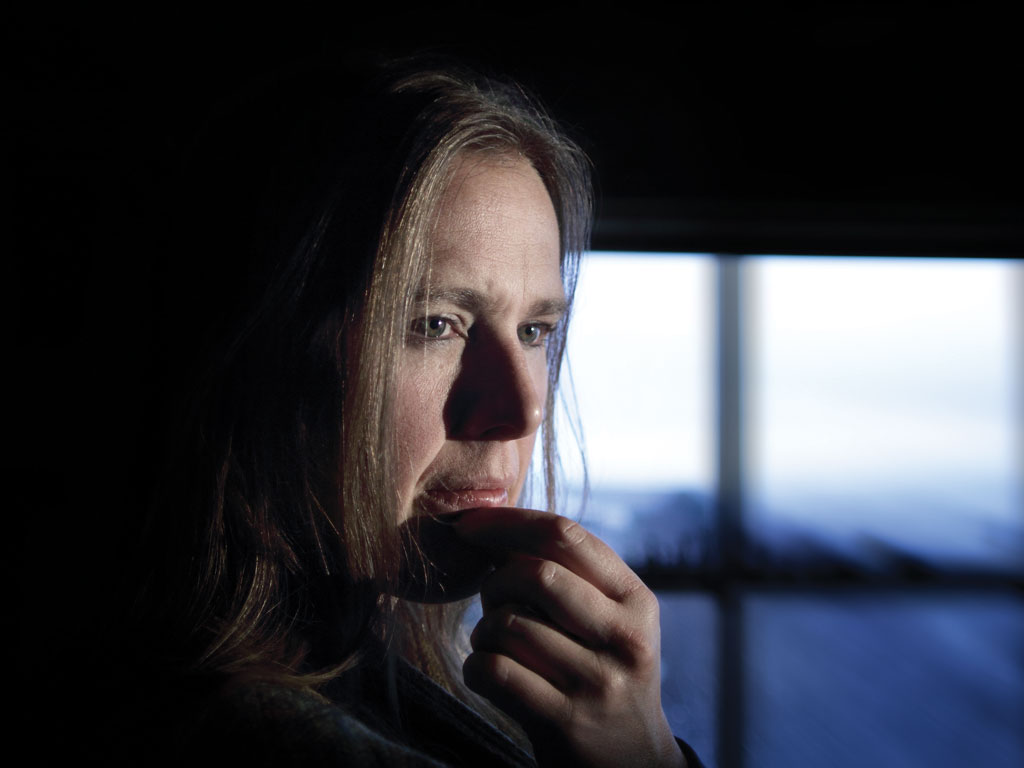 Kveldens tema:
Taushetsplikt
Hjelpsomhet   dens tema:Taushetsplikt
Om jeg vil lykkes i å føre et menneske mot et bestemt mål må jeg først finne det, og der er å begynne akkurat der.
Den som ikke kan det lurer seg selv når han tror han hjelper andre.
For å hjelpe noen må jeg imidlertid forstå mer enn hva han gjør med først og fremst forstå det han forstår.
Om jeg ikke gjør det så hjelper det ikke at jeg kan og vet mer.
   Vil jeg allikevel vise hvor mye jeg kan så er det fordi jeg er forfengelig og hovmodig og egentlig vil bli beundret av den andre istedenfor å hjelpe han.
      All ekte hjelpsomhet begynner med ydmykhet for den jeg vil hjelpe og dermed må jeg forstå at det å hjelpe ikke er å herske, men å ville tjene.
Kan jeg ikke dette, så kan jeg heller ikke hjelpe noen……
T
Taushetsplikt
VÅG Å VÆRE 	 av Hans Olav Mørk	Våg å være ærlig 	våg å være fri 	våg å føle det du gjør 	si det du vil si. 	Kanskje de som holder munn 	er reddere enn deg? 	Der hvor alt er gått i lås 	må noen åpne vei. 	Våg å være sårbar 	ingen er av stein. 	Våg å vise hvor du står, 	stå på egne bein. 	Sterk er den som ser seg om 	og velger veien selv. 	Kanskje de som gjør deg vondt 	er svakest likevel? 	Våg å være nykter 	Våg å leve nå. 	Syng, om det er det du vil - 	gråt litt om du må. 	Tiden er for kort til flukt, 	bruk den mens du kan. 	Noen trenger alt du er 	og at du er sann
Taushetsplikt
Lovverket
Hva seier loven?
Hvilke type opplysninger er underlagt taushetsplikten?
Formålet med taushetsplikten:
Personvern
Tillitsforhold
Maktforhold
Verdigheten til våre brukere..
Hvem er jeg når jeg er i oppdrag?
Hvordan skal jeg oppføre meg slik at bruker opplever seg sett, hørt 
    og bekreftet?
Hvordan bidrar jeg til at brukers behov, ønsker og drømmer blir oppfylt?
Taushetsplikt
Unntak for regler om taushetsplikt

Opplysningsplikt/opplysningsrett
Informert samtykke
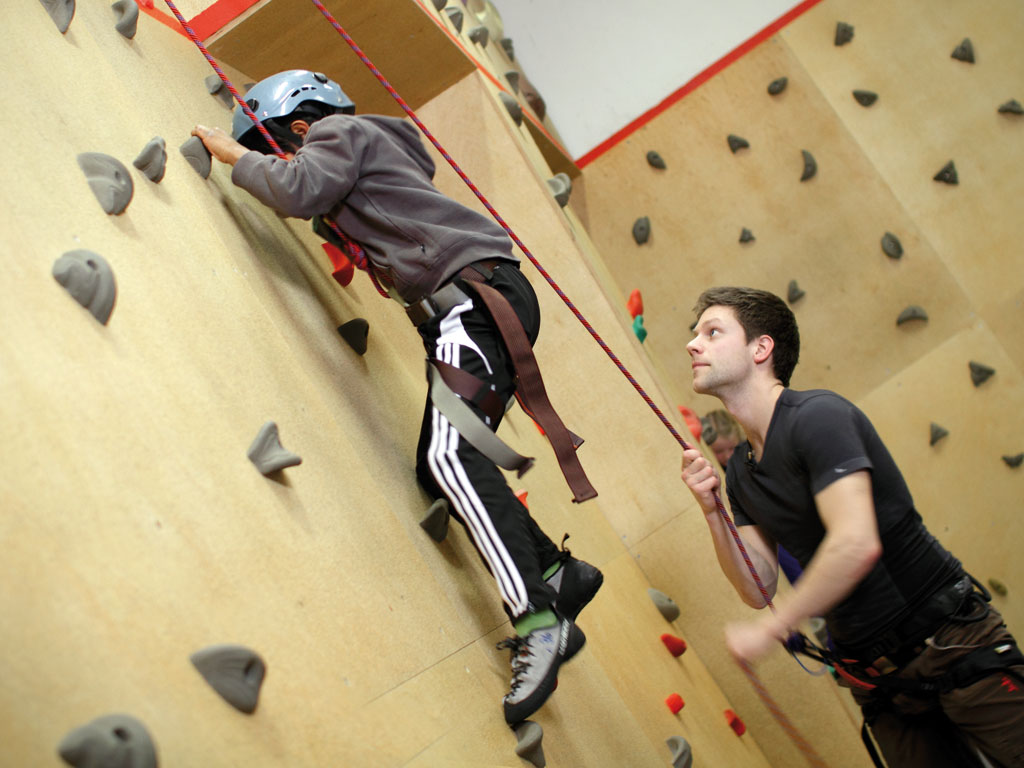 Taushetsplikt
Gruppearbeid og diskusjoner


Refleksjoner og spørsmål
Neste temakveld:
Aktiviteter – hva gjør vi sammen? 

Forberedelse : Les kapittel 4 i fordypningsheftet
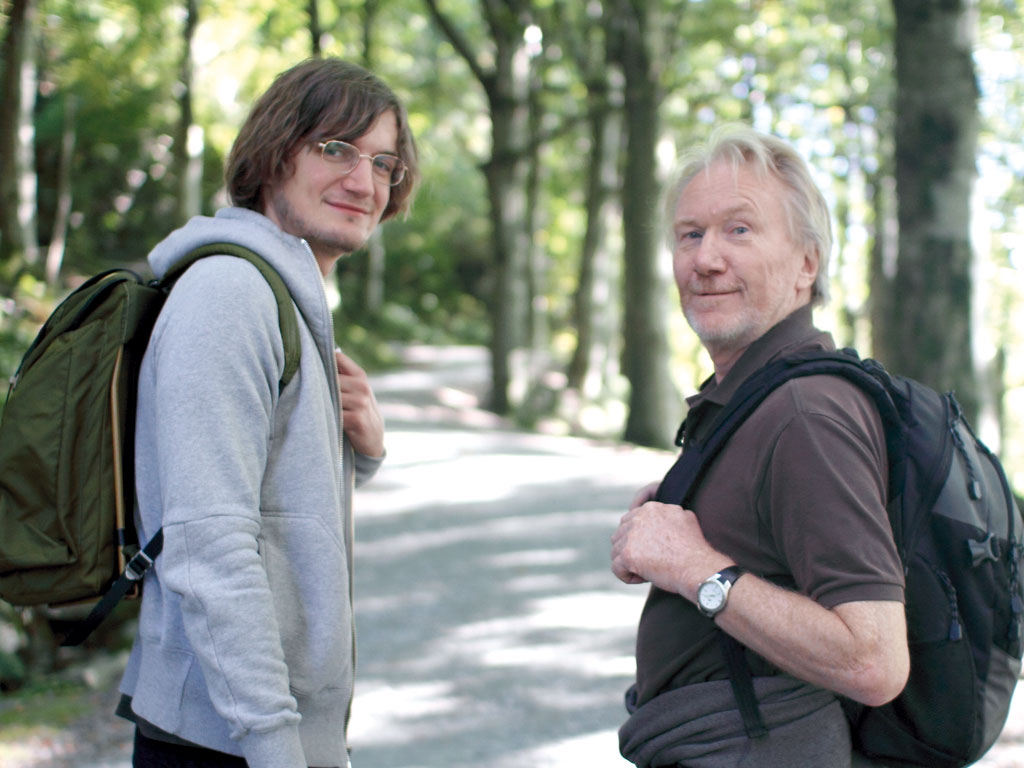 Kontaktpersoner i kommunen:
Navn:
Telefon:
E-post
Hjelpsomhet   dens tema:Taushetsplikt
Om jeg vil lykkes i å føre et menneske mot et bestemt mål må jeg først finne det, og der er å begynne akkurat der.
Den som ikke kan det lurer seg selv når han tror han hjelper andre.
For å hjelpe noen må jeg imidlertid forstå mer enn hva han gjør med først og fremst forstå det han forstår.
Om jeg ikke gjør det så hjelper det ikke at jeg kan og vet mer.
   Vil jeg allikevel vise hvor mye jeg kan så er det fordi jeg er forfengelig og hovmodig og egentlig vil bli beundret av den andre istedenfor å hjelpe han.
      All ekte hjelpsomhet begynner med ydmykhet for den jeg vil hjelpe og dermed må jeg forstå at det å hjelpe ikke er å herske, men å ville tjene.
Kan jeg ikke dette, så kan jeg heller ikke hjelpe noen……
T
Takk for ikveld
Husk evalueringskjema
Fyll ut ønsker om tema for temakveld 3